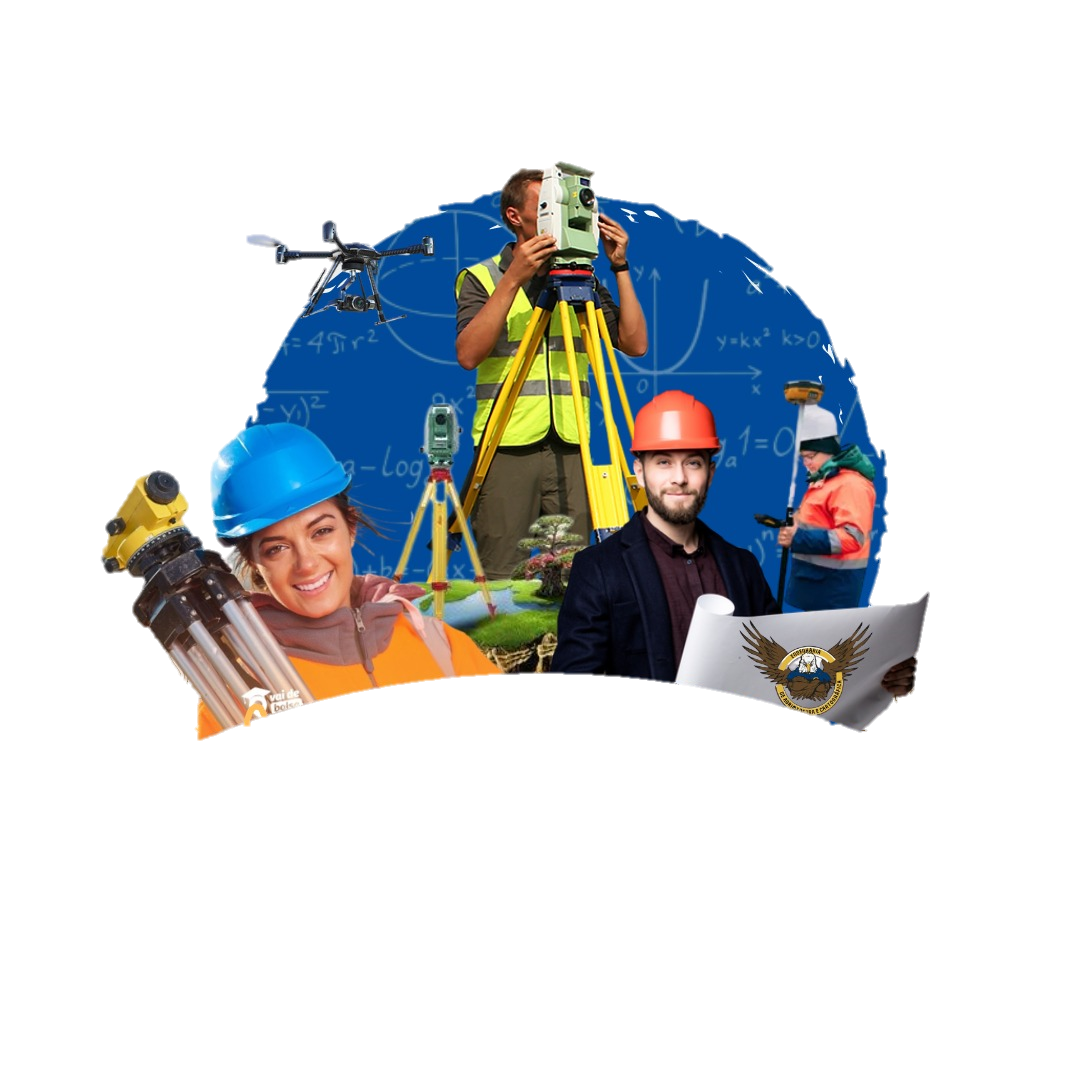 CURSO DE ENGENHARIA DE                AGRIMENSURA  E CARTOGRÁFICA
INSTITUTO DE GEOGRAFIA
UNIVERSIDADE FEDERAL DE UBERLÂNDIA
CENTRO ACADÊMICO
DE ENGENHARIA DE  AGRIMENSURA  E CARTOGRÁFICA
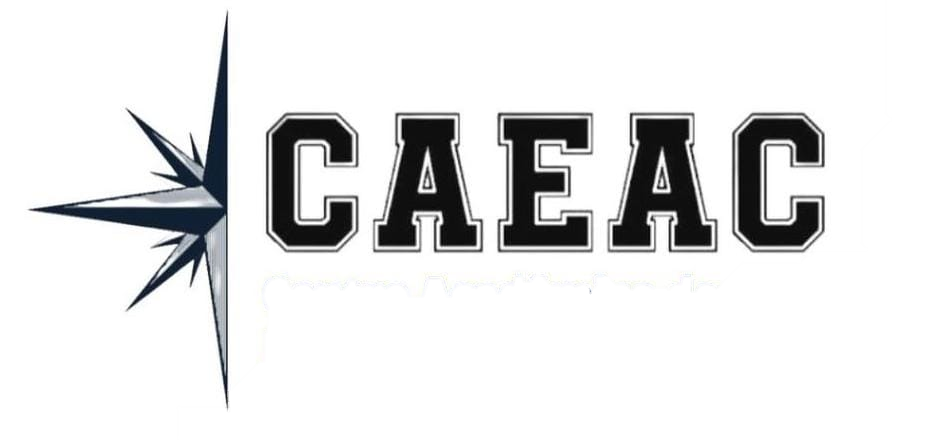 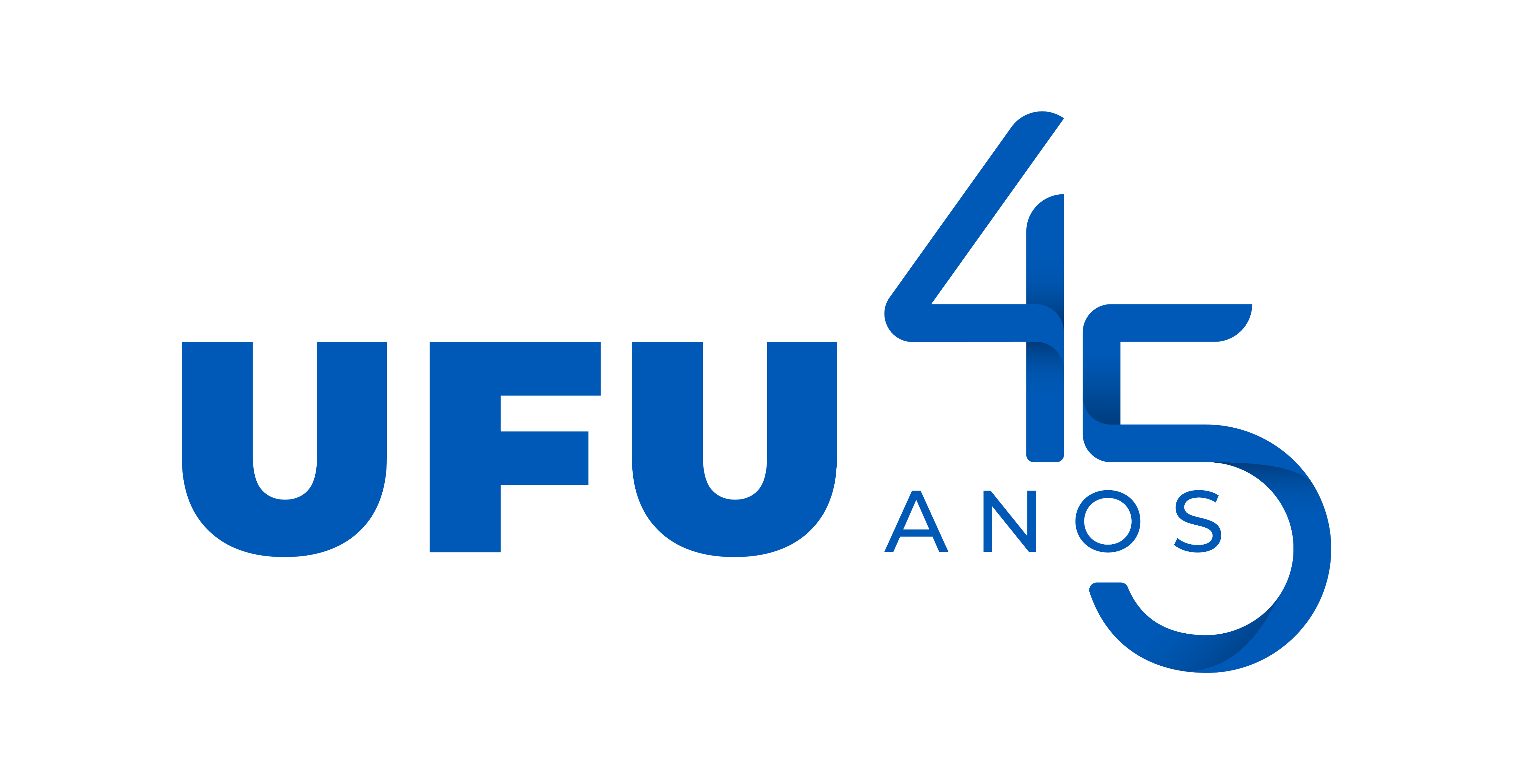 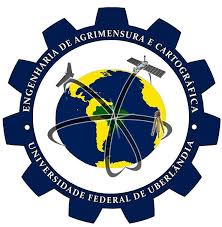 I SEMANA DO ENGENHEIRO AGRIMENSOR E CARTÓGRAFO
20 a 24 MARÇO

UNIDADE ARARAS
MONTE CARMELO
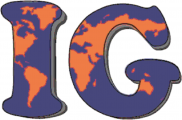 TÍTULO DO TRABALHO
Autor 11, Autor 22
 1 Instituição do Autor 1 – e-mail do Autor 1
2 Instituição do Autor 2 – e-mail do Autor 2
INTRODUÇÃO

	O título do pôster deve ser centralizado, com fonte Calibri e tamanho 60. Os títulos das sessões principais deverão ser escritos em fonte Calibri light e tamanho 44. A fonte do corpo do texto deve ser Calibri tamanho 32. O alinhamento do parágrafo deve ser justificado com recuo na primeira linha de 1.2 cm e espaçamento simples entre as linhas.
O pôster deve ser impresso em tamanho 1,20 m x 0,90 m.
Não esqueça de adicionar a filiação e e-mail dos envolvidos no trabalho, após o título. O nome dos autores deve ser com fonte Calibri e tamanho 36, o texto das filiações e e-mail com fonte Calibri e tamanho 28.
Este modelo de pôster/banner é uma orientação padrão, que deve ser seguida, ajustando-se às necessidades particulares. 
Sugestão: se sua pesquisa está disponível na internet em formato de vídeo, PDF, site, etc. considere adicionar QR-Codes que direcionem a ela. Há vários sites gratuitos na internet que transformam hiperlinks em QR-codes, aqui está um deles: https://br.qr-code-generator.com/
RESULTADOS E DISCUSSÕES

	A fonte do corpo do texto deve ser Calibri tamanho 32. O alinhamento do parágrafo deve ser justificado com recuo especial na primeira linha de 1.2 cm e espaçamento simples entre as linhas.
MATERIAL E MÉTODOS

	A fonte deve ser Arial tamanho 30. O alinhamento do parágrafo deve ser justificado com recuo especial na primeira linha de 1.2 cm e espaçamento simples entre as linhas. Se forem usadas tabelas ou figuras, seus títulos deverão ser centralizados na parte superior e a fonte na parte inferior, conforme apresentado na Figura 1 e na Tabela 1. Os quadros seguem a mesma formatação das tabelas, porém com as linhas laterais (direita e esquerda) presentes.





































	


	As citações devem ser numeradas entre colchetes. Por exemplo, “De acordo com [1] e [2]...”. Seguir o sistema numérico, ou seja, de acordo com a ordem de citação no texto, as referências são inseridas em ordem numérica crescente, no local indicado.
	As referências devem seguir o padrão definido pela NBR 6023, da Associação Brasileira de Normas Técnicas (ABNT).
Figura 1 – Título da figura
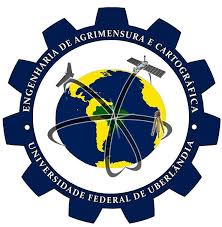 Fonte: COECA (2023).
Tabela 1 – Título da tabela
CONSIDERAÇÕES FINAIS

	A fonte deve ser Arial tamanho 30. O alinhamento do parágrafo deve ser justificado com recuo especial na primeira linha de 1.2 cm e espaçamento simples entre as linhas.
Fonte: UFU (2023).
Quadro 1 – Título do quadro
Fonte: O(s) autor(es).
REFERÊNCIAS
[1] Informações da referência 1.
[2] Informações da referência 2. 
[3] Informações da referência 3.
[4] Informações da referência 4.